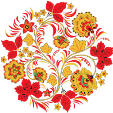 РУССКАЯ МАТРЁШКА
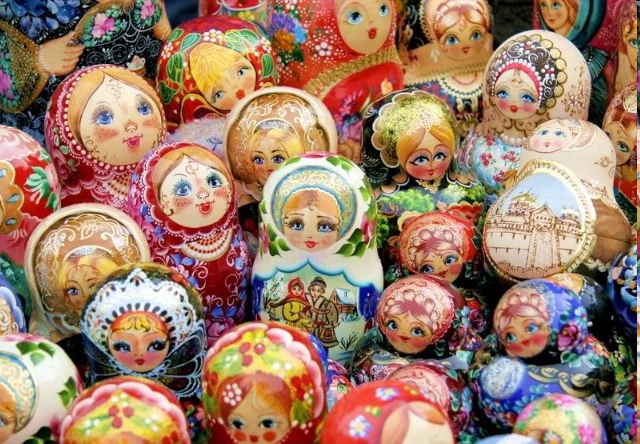 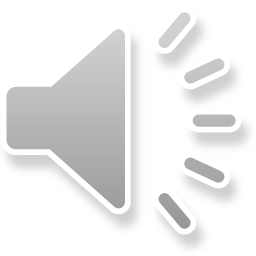 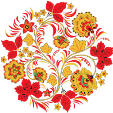 Муниципальное образовательное учреждение 
средняя общеобразовательная школа № 44 
с углублённым изучением отдельных предметов
Центрального района г. Волгограда
ИССЛЕДОВАТЕЛЬСКАЯ РАБОТА НА ТЕМУ:
РУССКАЯ МАТРЁШКА
Авторы:   Троцко Артём, ученик 1 «Б» класса 
                  Алергуш Кристина, ученица1 «Б» класса
                  Сатарова Дарья, ученица 1 «Б» класса

Руководитель: Жукова Галина Васильевна учитель начальных классов
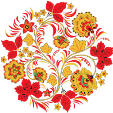 Содержание
Введение
История создания русской матрёшки
Дружная семейка матрёшек:
знакомство с историческими местами изготовления русской матрёшки;
знакомство с разными видами росписи русской матрёшки.
3.    Красота русской матрёшки.
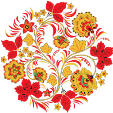 Актуальность
Самая любимая русская игрушка в мире – русская матрёшка. Почему люди разных стран и разных народов любят русскую матрёшку?
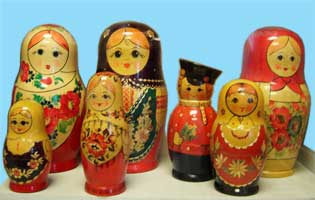 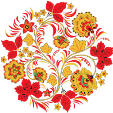 Цель исследования: выяснить, почему матрёшка является любимой русской игрушкой
Задачи: 
1. Познакомиться с историей возникновения русской матрёшки.
2. Узнать, в каких городах делают русскую матрёшку.   
3. Выяснить, в чём заключается красота русской матрёшки.
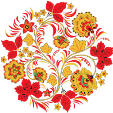 Гипотеза: предположим, что русская матрёшкавесёлой улыбкой, добрым взглядом, ярким нарядом создаёт хорошее настроение.
Объект исследования: русская матрёшка
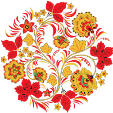 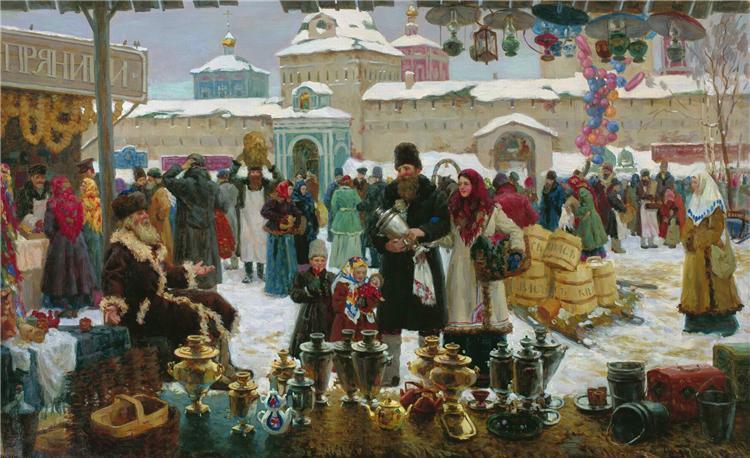 Самым веселый на Руси базар1890 год был в Сергиевом Посаде (ныне Загорске). На видных торговых рядах были разложены игрушки: мишки, кони, куклы. Бойко шла торговля. Но однажды насторожились торговцы, прислушались покупатели
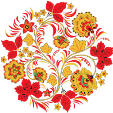 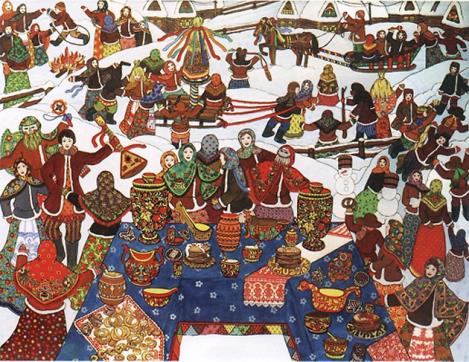 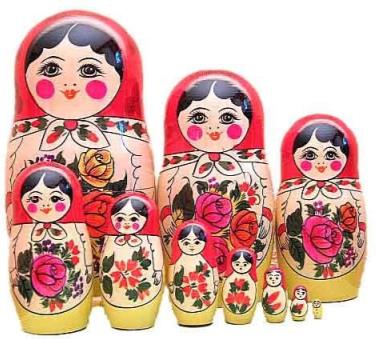 Вот Машка, Дашка, и Наташка-
                   Три штучки в одной кучке
                   А сыночек Ванюша
                   Дома остался,
                   Мороза испугался.
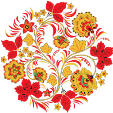 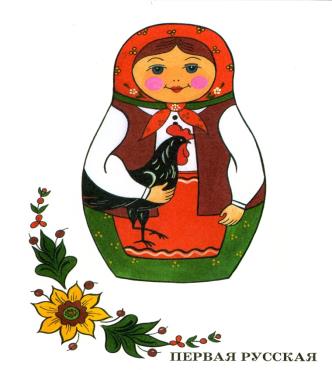 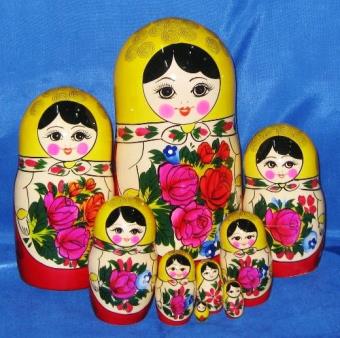 матрёшка
Так описывал свой товар крестьянин из села Абрамцево и неторопливо раскладывал пред покупателями игрушки. Вдруг переломил одну пополам, а в ней другая поменьше. Раскрыл её, а из неё ещё одна смотрит. Что за невидаль? Вот так мастер!
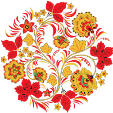 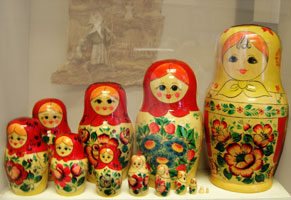 Восемь кукол деревянных,
                  Круглолицых и румяных,
                      В разноцветных сарафанах.
          На столе у нас живут
                 Всех матрешками зовут.
Кукла первая толста,
              А в нутрии она пуста.
     Разнимается она
        На две половинки
             В ней живет еще одна 
        Кукла в серединке.
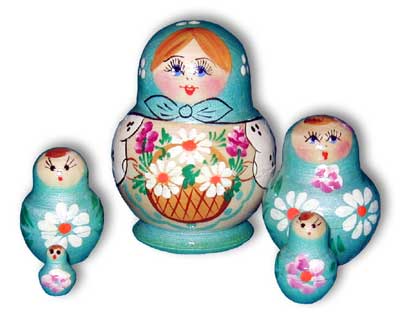 Эту куклу ты открой-
            Будет третья во второй.
      Половинку отвинти,
        Плотную притертую,-
      И сумеешь ты найти 
    Куколку четвертую
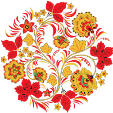 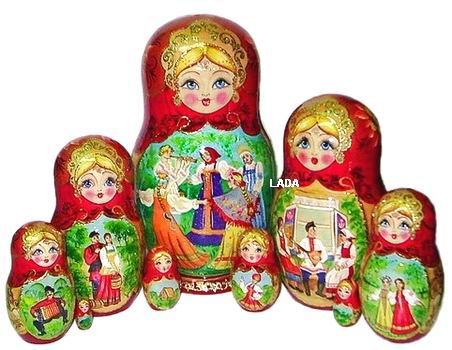 Вынь ее, да посмотри,
                  Кто в ней прячется  внутри.
       Прячется в ней пятая
Куколка пузатая,
А внутри пустая.
    В ней живет шеста        А в шестой –Седьмая
А в седьмой-Восьмая.
           Эта кукла меньше всех
         Чуть побольше, чем орех,
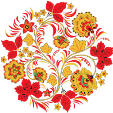 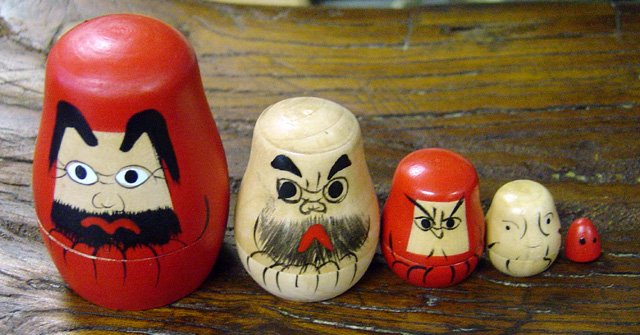 Привезла помещица Мамонтова из-за границы японскую игрушку, фигурку добродушного старика. Изображала она японского мудреца. Фукуруму, у которого голова вытянулась от постоянных раздумий. Фукурума  раскрывался, а в ней находились еще несколько фигурок вложенных одна в другую.
Очень понравилась игрушка Мамонтовым и решили они сделать свою деревянную игрушку.
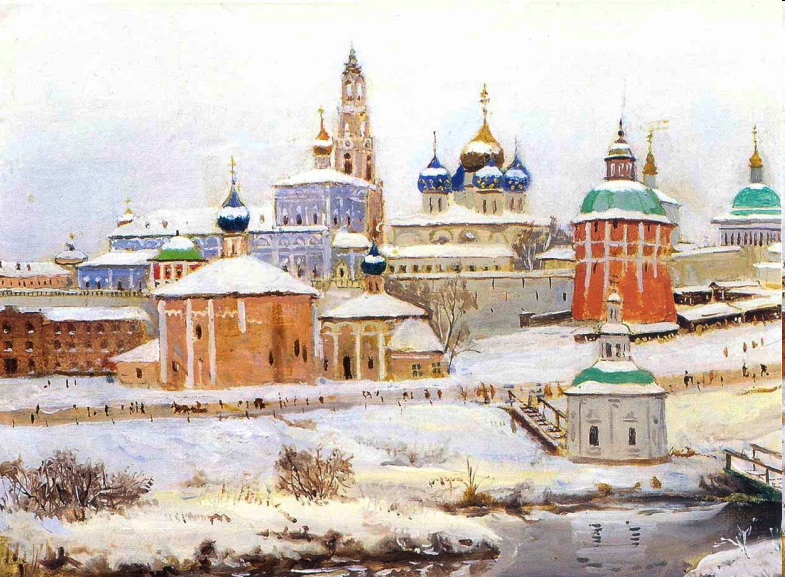 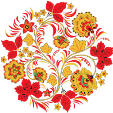 Из прославленного игрушечного царства 
Троице-Сергиевского 
посада был призван 
лучший мастер Василий Звёздочкин
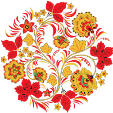 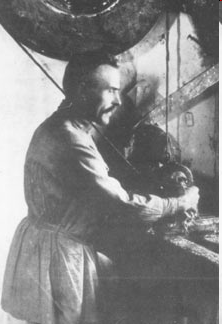 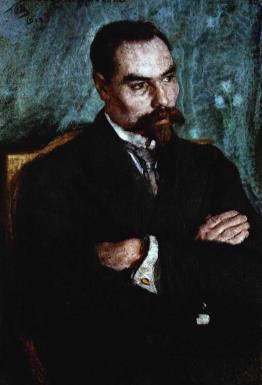 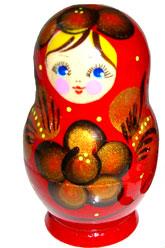 В.Звёздочкин 
вырезал деревянную куклу.
Художник С. Малютин 
расписал куклу
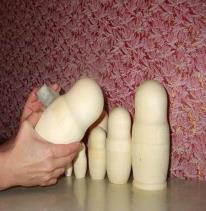 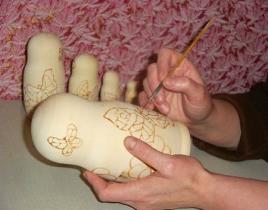 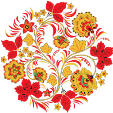 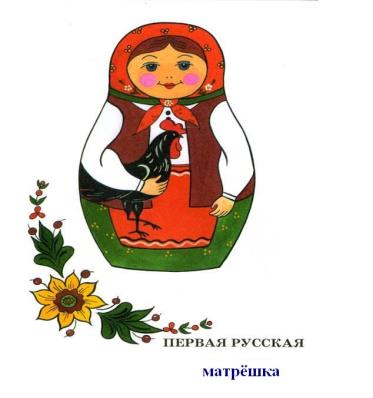 Первая матрешка состояла из 8 фигурок (кукол). Это была девушка в сарафане и переднике с чёрным петухом в руках. Настоящая русская Матрена. Отсюда и пошло название кукол- матрешка.
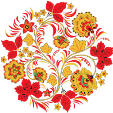 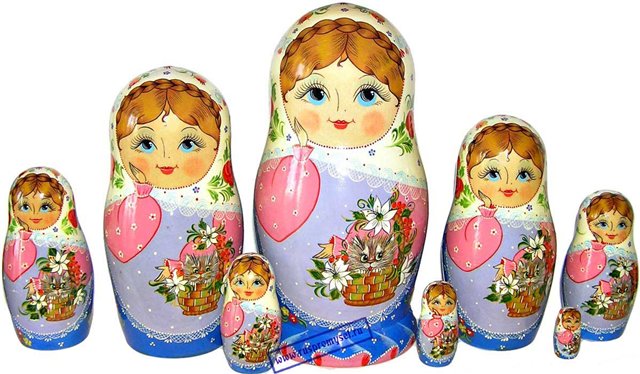 Постоянно ассортимент кукол расширялся. Появились фигурки, изображающие девушек с корзинами, букетами цветов, серпами. Яркими, веселыми красками распишет матрешки, словно оденет их в нарядные одежды. Вот улыбается нам русская красавица. А что ей скучать? Она ведь не одна, а с дружной семейкой.